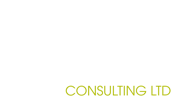 Leading quality as a Responsible individual
Embedding strengths-based practice
[Speaker Notes: This is a video to capture a training programme that can be delivered as a full day or as two separate training sessions. It can be used in a number of different ways by organisations geared at leading quality in regulated settings so it can be used by responsible individuals appointed managers. The first part is also a session that is really relevant for staff to work their way through as well.

It has been developed so that you can use this resource, if you like, in a number of different ways to suit the needs of the organisation. The focus being on quality in regulated settings with a strong emphasis on embedding strengths based practice. But the emphasis really when we're talking about quality is really through the lens of the individual who's receiving the support.

Quality is a small word that has a very big meaning in terms of the aspects that it covers from the quantitative elements of checks, balances, processes, procedures that need to be in place. But there is also the qualitative element of quality in settings, which is about what's the person's daily lived experience and how are we making sure that regardless of the service they're receiving, regardless of why they're receiving that service, as much as possible we're promoting that positive lived experience for the individual.]
Part 1
[Speaker Notes: The sessions are split into a number of different parts. The first part of the session really is around getting into the legislative context, starting to think about what's required in terms of person centred practice and weaving its way through all of this will be the focus on strengths based practice. 

In terms of the legislative context, we're concentrating primarily on the Social Services and Well-being Act and the Regulation and Inspection of Social Care Wales Act, which I'll refer to as RISCA from here on in. It is important to note that as a regulated setting, you will be working to the requirements of RISCA but it's really helpful and important to understand the context of the Social Services and Well-being Act and the way that underpins the requirements of RISCA. 

So this session will be drawing out an insight into both of those pieces of legislation and where the crossovers are and where they both complement each other.]
Structure of the session
Legislative context

Defining quality through the lens of the individual 

Working with people in a strengths-based way
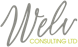 [Speaker Notes: The structure of the session is around setting the legislative context, understanding what our roles and responsibilities are, but really putting the focus on defining quality through the lens of the individual, linking it back to the legislative context, but always thinking about where is the individual in the middle of all of the activity that we are taking forward.

Some of this focus will be on how will we be working with people in the strengths based way.]
Learning environment
Confidentiality
 Respect
 Phones on silent or vibrate
 Enjoy!
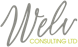 [Speaker Notes: If the resource is being used in a group environment, then the following pointers on the slide in terms of creating that learning environment could be really useful for you in terms of confidentiality.

The more you can draw on your experiences of working with individuals within regulated settings, the more the training comes to life. But it's really important that if you're facilitating this session in a group environment, that you do not share any personal information about the individuals that you're talking about. 

Drawing on those real lived experiences that staff and managers and leaders will have, is really helpful.]
Legislative context
Social Services and Well-being (Wales) Act 2014
Improving well-being
Strengthening early intervention and prevention
Information, advice and assistance 
Meeting care and support needs
Safeguarding 
Advocacy 
Co-operation and partnership
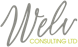 [Speaker Notes: In terms of the legislative context, the journey began with the Social Services and Well-being Act, it was legislated in 2014 and came into practice in 2016 and the Social Services and Well-being Act was heralded really as the transformation of the delivery of social care and the way in which partner agencies come together to promote the well-being of the citizens of Wales.

There are a number of core elements of the Social Services and Well-being Act, the main ones being those on the screen now that draw real relevance across to roles and responsibilities and the emphasis for regulated providers. So the Act, as you can see in the title, brings a strong emphasis on our role in improving well-being and we'll come on to talk about that a bit later.

Linked to what you see around promoting and improving well-being is a strong emphasis on early intervention and prevention and we can think of early intervention and prevention in a number of ways. There's the element of we want to support people in their own homes, in their own communities as much as, and for as long as possible. We want to prevent the escalation of care and support needs, prevent the escalation of any risk associated with that individual.

But there will be occasions where individuals might need temporary care and support. So it could be that they have a period of time in a foster placement, in a residential care placement. They might need some care at home through domiciliary support services for a short period of time while they rehabilitate, while they get better, while they work on aspects of their well-being and care and support needs, risks that have been identified for the individual.

But if it isn't, if the intention is that this is a temporary arrangement, then we should always be focusing on how are we building the independence, how will we build the resilience of the individual to return to their own home if that's what the desired outcome is? But at the same time, we will also have individuals who, because of their needs, because of any risks that are identified, because of their outcomes and what matters to them they may require care and support for a longer period of time, if not indefinitely. 

With the Act came the new requirements in relation to information, advice and assistance. This has been described in some places as a service, and that's often translated into things like a single points of access or first gateway contact gateways, for example. In other areas they very much see information, advice and assistance as an approach rather than a service as such.

But it links very heavily to the previous points around improving well-being and strengthening early intervention and prevention. How are we equipping individuals to be able to self resource, self-manage, self access to support what's available in communities or change their own situation themselves? And what we have to remember is that offer of information, advice and assistance isn't just available to the individuals who have care and support needs, but it should be also be available to practitioners supporting individuals.


With the Act came a new approach to assessment, a new approach to eligibility and a new approach to how we meet the care and support needs of individuals and we will come on to explore the approaches to assessment and care and support planning a bit later. But this is the bit where the two pieces of legislation really do come together because the majority of providers will be receiving referrals from social care and as a result of that will be inheriting the care and support plan that has been developed for the individual.

So from a provider perspective, the care and support plan that's developed by social care provides the information you then need to be able to go on and develop the personal plan that is required by RISCA in terms of how you will then meet the care and support needs of the individual. And it is important to remember that if an individual is receiving support from from a provider because they've been commissioned by the local authority to do that, the local authority does still retain the responsibility for making sure the care and support needs of the individual are being met appropriately.

There is a strong focus on safeguarding within the Act and the Wales safeguarding procedures have been issued under the Social Services and Well-being Act, and it is really important that providers are making sure that they are fully aware of the content of the procedures, the roles and responsibilities and the duties associated with those procedures, but also that there is an element of understanding the ethos and the culture that sits underneath the way in which those safeguarding procedures are delivered.

Advocacy is a strong and core element of the Act. It is referred to in a particular part within the Act, but it also gets referenced across a number of other parts of the Social Services and Well-being Act and advocacy has a number of different aspects. It can be delivered in a number of different ways from self advocacy, friends and family through to independent professional advocacy services and the bit that's really important to remember is the principle for why we would be looking to provide advocacy support to individuals, and that's to make sure that the individual fully understands the process, fully understands the information that is being shared with them and that they're able to retain the information for long enough to be able to understand what's associated with receiving that information, the discussions that are taking place, the decisions that may be being made. It is also important that we recognise that individual we're supporting is able to weigh up the information that's being provided in order to make an informed choice and decision and finally that they are able to communicate views, wishes and decisions. Where we identify that the individual is unable to overcome any of those barriers that's where we need to be considering if there is a need to provide advocacy support for the individual. 

And finally, there's a strong emphasis on cooperation and partnership that sits at both an operational and a strategic level. As providers, we need to be thinking about who are the different agencies that we're working with in order to meet the care and support needs of the individual at a strategic and operational level. The local authority and its partner agencies are continuously reviewing what well-being looks like for the individuals across Wales and across the footprints of the health boards, and then considering how well the well-being of individuals have been met and will be making decisions in terms of service availability, services that need to be commissioned, developed, decommissioned but constantly making sure that we're in a position to be able to meet the well-being and care and support needs of individuals in Wales.]
Regulation and Inspection of Social Care (Wales) Act 2016(RISCA)
Emphasis on:

improving well-being

giving a stronger voice

strengthening protection

increasing accountability.
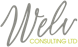 [Speaker Notes: The Regulation and Inspection of Social Care Wales came in the year after the Social Services and Well-being Act, and that too has a very strong emphasis on improving the well-being of individuals through the statutory guidance and regulations. You'll see reference to the role of providers in promoting and improving well-being.

The definition of well-being for individuals actually sits within the Social Services and Well-being Act, and this is where we start to see some of the read across really early on and we'll go on to explore the definition of well-being. 

RISCA places a stronger emphasis on giving individuals a stronger voice in the discussions that are taking place in relation to their situation, decisions that need to be made, the development and the review of the plans that are being developed with the individual that isn't simply that we've had a conversation with the individual, but the principle of co-production is really strong in terms of the assessments of individuals, the development of any personal plans should be done with the individual as opposed to it's being written on their behalf. 

There is a strong emphasis on strengthening the protection of individuals, not just from the safeguarding agenda, but how do we making sure that we're considering all aspects of an individual's well-being, making sure that we're responding to the companies that are identified to and for the individual, and considering how we're managing any identified risks. But those risks are being managed in a positive way as opposed to encouraging an ongoing risk averse culture.

There is also a strong emphasis on increasing accountability, for example the introduction of the role of the responsible individual. In terms of increasing accountability, it doesn't just include the emphasis on the role of the responsible individual, but it's also thinking about how are providers ensuring that the quality of what they're providing is to the standard that's required and we're going to explore aspects of that as we go through the session.]
Promoting adults’ well-being
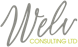 [Speaker Notes: When it comes to well-being, there are two definitions within the Social Services and Well-being Act, which as mentioned earlier, read across to RISCA. There's a definition of well-being for adults and there's a definition of well-being for children. And on the screen at the moment you'll see the definition of well-being for adults. The code of practice that sits under the Social Services and Well-being Act draws out the duty to promote well-being and it is important to recognise that promoting well-being does not always mean we have to provide a service and intervention or an allocated practitioner or professional.
A conversation with somebody about how their day has been for some people will promote their well-being. But the spectrum of need and the spectrum of what promoting the well-being of individuals means can go from the conversation about how the day's been, how they are feeling, is there any support they feel they require through to an assessment being undertaken by social care, through to the referral to the provider to provide support and services through to having to complete an adult risk report because we have concerns that the individual is experiencing or is at risk of abuse and neglect.

It is really important to recognise that well-being means different things to different people at different times.

And whilst we should be making sure that we're taking a holistic approach to the well-being of adults, we shouldn't be insisting that we're making a point of trying to fill in all of the circles and gather information about all of the circles because they won't always be relevant or meaningful or purposeful for the individual. 

Sometimes we use a catchall/ generic phrase. But the question is, if we're really taking a person centered approach in relation to the child or the adult do we then delve a bit deeper to understand what that generic terminology that we use actually means for the individual? One of the key questions in practice everybody can use is the question, so what?

So for example we will often hear reference to what's really important for Mrs. Jones is that her independence is promoted or her independence is maintained. We will all have a different view of what we think independence means for Mrs. Jones and what happens when a generic term like that is used is we can often fall into the trap of making assumptions if we think we know what that means without asking the ‘so what’ question. Delving a bit deeper means we ask ‘so what….does independence mean to Mrs. Jones? What does independence look like for her? How will she feel if the aspects of her independence she identifies are being promoted? 

Another example of blanket phrases used are ‘Mr. Smith needs support with his personal care’. But what is personal care? Personal care can mean something to every single individual. We've got to ask the ‘So what’ question to know for that individual what are the personal care needs that are important to him? Personal care needs will be identified by the practitioner and family members but are they the same as what the individual would describe. The more I go deeper, the more I can tailor the support around the individual.]
Promoting children’s well-being
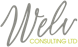 [Speaker Notes: You can now see on the screen the definition of well-being for children. It is very similar to the definition of well-being for adults in that it works its way from physical, mental health and emotional well-being going clockwise round to suitability of living accommodation.

And it's the last two aspects that differ to the well-being definition for adults in that we still have a duty to promote the welfare and development of children under the Children Act, 1989. 

One of the things we need to give consideration to is the need to try and remove the use of generic terminology that's being used when we're talking about individuals, whether that's in discussions or assessments, we tend to fall into the trap of using a lot of generic jargon. The generic phrases we will hear for children will be something like ‘for the individual to be kept safe, for the child to be happy’. What makes children happy differs across the board. So ask the so what question that says. So what makes this particular child happy? How do they feel when those things are happening?]
Exercise: what does well-being mean to you?
Take your work hats off and think about what well-being means to you.
What are the words you would use to describe this?
What does it really mean when the generic jargon is stripped away?
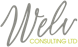 [Speaker Notes: So an activity that you could do by yourself or in a group is to take your work hats off and think about what well-being means to you as an individual. First off, think about the words that you would use to describe well-being. Maybe jot them down, get somebody else to jot them down

Then take a step back from that list and ask yourself/ ask each other what does it really mean when the generic jargon is stripped away? Have you used words that we use generically in our practice, or have you really described what's important to you? 

So if you're in a group activity doing this, for example, somebody says what's really important to me, what well-being means to me is, is “good physical health”.
The rest of the group are encouraged to ask the “So what” questions - “So what does physical health mean to you? What does it look like? How does it make you feel?”

Challenge yourself or challenge each other using the “so what” question to be able to delve a little bit deeper and think about what does it really mean? It's almost that you're getting into what makes you unique, what makes you individual, what makes you tick, what makes you smile compared to what makes everybody else smile.]
Break
Principles for practice
Voice, choice and control
Co-production
Focuses on outcomes (what matters)
Strengths-based
Positive risk-taking
Proportionate
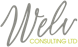 [Speaker Notes: So we've given consideration to what well-being looks like and what it means, but it is also important that we give consideration to the principles of the two pieces of legislation that essentially underpin the practice and the approach we should be taking to support individuals.

What you can see on the screen are the core principles, but I probably prefer to refer to them as the foundations for practice. We have to be mindful that these can sometimes become boxes on forms. 

It is terminology that is being constantly used, but when we take a step back, do we actually take the chance to describe what this actually means in practice? Do we describe what it means through the lens of the individual? Do we describe what it means through the lens of the staff member, for example? 

What's really important is that we're able to take each of these principles and translate what they mean in practice. So if you are responsible for leading quality within your organisation, for example, you might want to give consideration to these being some of the measures of quality not in a bureaucratic sense but more in terms of these being aspects of quality in the way that we support individuals. 

So if we were to take each one in terms of what they mean, lets say choice and control first, I want to hear what the individual's thoughts, views, wishes, experiences are as much as possible. We want to be able to promote choice and control. It is not always possible, but that's not to suggest we shouldn't be striving to achieve it. There will be instances where individuals can't verbally share their voice. And I think just changing our emphasis on why this is important is key because what we're wanting to do in terms of promoting voice choice and control is really get an understanding of what life is like for the individual. How do they feel? how do they want to be?

If the person's able to verbally articulate it, great. But there might be occasions where we're reliant on other people to be able to share those insights such as siblings, parents, grandparents, carers, neighbours, friends, potentially other practitioners. But what's important is when we're drawing on our observations of an individual, when we're drawing on the input of other individuals that we're making sure it comes back to the individual as opposed to what we're hearing other people saying about how they feel themselves (e.g maybe it's their guilt about not being able to support an individual as much; maybe it's what they think the individual needs to receive)

So where we are drawing on observations in behavior, terminology, language, body language, for example, those observations are just as important as the words that somebody articulates to us when we're then drawing on other people's input. And that insight into the individual, we've really got to make sure that they're talking about the individual themselves. 

When it comes to co-production, that often gets described as “we work in partnership with people” but co-production really is focused on trying to reduce the power imbalance that we sometimes have between practitioners and individuals. And if you think about what our role is, our role is to understand what life is like for the individual in order to identify if they have any care and support needs, what are their outcomes, what matters to them, and what risks are being identified for that individual?

Then in terms of how that translates into practice its if I'm writing an assessment, I should see evidence throughout that assessment of essentially a two way conversation. The development of the personal plans should be done with the individual or their representative. It's not a we've had a lovely conversation with you so we will now go and write up the plan. The plan is about how that person's going to be supported in their day to day life so that individual should be enabled to contribute to what that plan looks like as much as possible 

Strengths based approaches we're going to talk about as we go through the session. This isn't simply a case of writing down the good things or the nice things about an individual. There is a difference between there is a box on a form that allows us to capture strengths versus we are adopting a strengths based approach. When we're identifying the strengths of an individual child or adult, it's really important that this contact gets to that, that there's meaning and purpose. It's pointless writing in a box somewhere on a form that is headed strengths that Betty is still able to drive at 87 if when I have a conversation with Betty and ask, When did you last drive Betty? She says, not not for a couple of years as I’ve completely lost my confidence and I doubt I'll drive again. 

I don't just identify the things that are working well for the individual, but I'm thinking about how we are using those to develop the plan for the individual. A strengths based approach would mean I'm seeing personal plans that reinforce the strengths of the individual, the things they can do themselves, the things other people can help with. Our plan shouldn't just be based on the things the person can't do or they need help with.
A good strengths based approach means I've got a plan that reinforces, builds on the strengths of the individual.

In terms of being outcome focused what we're essentially talking about is what matters to the individual. What is it that makes them smile? What is it that makes them feel content? What is it that gives them purpose, makes them feel unique?

There is a difference in terms of this is what's really important to me versus this is my preference about how my needs are to be met. So when somebody says I prefer to have a shower over a bath, that’s the precedence over how the personal care needs to be met. That's very different to them saying, I want to be able to sit out in my garden and look at the tree that my husband planted when we first got married, because that is something that's really special to me, that's unique to the individual.


Positive risk taking probably happens more than we give ourselves credit for. The question is, are we actually explicitly describing that we are supporting positive risk taking? Everybody's life has an element of risk associated with it. And what we need to be thinking about is the context of all of the other principles you can see on the screen, because you can't really do one of those in isolation.
But when we're thinking about positive risk taking, we're giving consideration to what the person is telling us about the lived experience on a day to day basis they would be wanting to have. Where we identified that there are strengths for this individual are there things they can do for themselves or other people who can help them. Are we doing too much for people? Are we giving too much service or are we micromanaging aspects of their day to day lives that we don't really need to be thinking about? The key is how we then articulate, become confident and share with each other that we are essentially promoting risk taking in order to provide the individual child or adult with the the most fulfilled life that is possible.

The key with positive risk taking is that we all collectively understand the risks, that we collectively understand the likelihood of that risk, the impact of the risk that we share, the management of that risk in terms of planning, and that we are collectively reviewing that and measuring the impact on the person's experience in terms of being proportionate. This is where we really need to think about how much do we end up doing for the child or for the adult.

When it comes to being proportionate I see plans that are hugely detailed in terms of almost every movement of the individual on a day to day basis. What we have to remember is that children and adults are in receipt of care and support services from providers because they have specific needs that have been identified, there are risks that have been identified for the individual, the individual is telling us what matters to them. And what we should be doing is planning an approach that responds to those three areas. We need to leave flexibility for individual to exercise their choice, to change their mind, to do something different day to day where it's possible. So there is something about how much do we end up doing for the person rather than with the person, or even leaving the person to do some of that for themselves.]
The relationship between the Acts
SSWBA – The way we work
RISCA – How we work
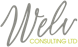 Break
Working with people in a strengths-based way
[Speaker Notes: We’re now going to give some thought to working with people in a strengths based way. But it is important to recognise that it is about the person centered approach here. It's about making sure that we're really understanding the individual in the middle of all of the activity. It's the point that was raised before around the well-being activity of delve deeper, ask the ‘so what’ questions and really get a sense of what this means for the individual.]
The individual’s journey
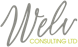 [Speaker Notes: When considering the RISCA statutory guidance and regulations, it's really interesting when we map out the stages of the individual's journey from the point that the referral is received by a provider through to closing down any intervention or provision. And again, that will vary based on an individual's circumstances. It could be that the provision was put in place for a temporary period. It could be that the needs of the individual have escalated such that they need a different type of support or it could be that the individual has sadly passed away and the service is no longer required for that individual. 

But what we need to be thinking about is how do we actually make sure everybody understands each of the steps of the journey, getting the understanding of what does quality look like at each of these stages and understanding of why are we promoting a person centered strengths based approach throughout each of these steps of the individual's journey coming into the service.

Starting with the referral that's received (which could be a self-referral, It could be from health, it could be from social care) what's really important is through that referral as a provider, you're gathering as much information as possible to gain an understanding of the individual.

It's important to remember that at the point the referral comes in and the point in which the provider starts to undertake their suitability assessment as required in the regulations that we have a read across to the statement of purpose. So the referral that comes in from from the person commissioning the service should be accompanied by a care and support plan, potentially an assessment.

But the more information that you can gather at that stage about the individual allows you to do that suitability assessment, it allows you to check across to the statement of purpose that what's been asked for is in line with what you've stated you provide as a provider. It's also your opportunity to think about matching. So it might be a case of matching a member of staff to support the individual, It could be matching the individual who the to other people who are receiving the service already. 

If it's determined that as a provider you're able to provide support to the individual, you're required to provide the Service Information Handbook. The regulations and the statutory guidance are clear about what content needs to be included in the Service Information Handbook but what's really important is as a provider you take a step back and really think about who is this handbook for? Go back into that handbook and have a look for the jargon, the generic terminology, go back into that handbook and read it as if you're the child or the adult coming into the setting or receiving the service for the first time. What difference are we making to the life of the individual? Do you understand what's in that handbook? Does it tell you what you really want to know? So some of the best handbooks I've seen develop will be those that have been developed with the individuals who receive the support from the organisation in children's residential homes. I've seen children and staff produce DVDs as their version of the Service Information Handbook.
You get the staff perspective of what it's like in the home, but the children and young people are also contributing to what life is like in that home. I've seen examples where providers have asked staff to all walk out of the building and stand at the front gates, looking back at the home, describing what they see. Describe how they feel walking down the path. What does that look like? What does it feel like going through the front door? What do you see? What you smell, what you hear? So there's information handbooks. They do need to satisfy the requirements of the legislation. It's also important that we're thinking about does this provide the individual with the information that they really want to know? Ask people who were in your services already, ask people who have left whether they received the information that was really important them from that we may through service agreements and then you will develop the personal plan for the individual. 

Now, the personal plan needs to be in place before day one of the individual coming into the setting and be heavily based on the information provided by social care. But it is really important that we are starting to give consideration to the principles of the Social Services and Well-being Act, not just the principles that underpin RISCA in terms of the development of the plans. So am I seeing evidence of the individual's voice choice and control? Where it's appropriate? Where it's possible? Is the plan co-produced with the individual? Is it strengths based? Is it outcome focused? Does it promote positive risk taking? Maybe it's a bit too early at this point to hugely delve into that area, but this is why you see the next steps in the process. Is it proportionate? We don't know the individual particularly well at this point because they haven't even come into your setting or started to receive the service.

The individual then comes in to your service. You as a provider are required to undertake your provider assessment. Again, same set of principles apply as the individual settles into receiving the service or settles into the new setting in which they're now living. Staff in the setting will be developing relationships, rapport, trust will be building with the individuals, getting more comfortable potentially with their situation and living arrangements. 
That's why it's really important that that personal plan is then reviewed after the first seven days using the principles we've just described. But really doing that alongside the child or the adult who's now got a better sense of what of what's happening around them ongoing, that will be daily, weekly records, them being kept, supervision will be taking place with staff.


And again, one of the the key things to think about when we're in the ongoing delivery phase or the review of personal plans is it can be very easy to fall into the habit of monitoring and measuring the activity that is being delivered. They're receiving the care that they need, they're accessing the service they need, they are having the opportunities to do what's important to them but one of the questions that rarely gets asked is, So what's the impact we're having on the day to day life of the individual? So in those weekly or daily records, in the supervision sessions, in the reviews of plans when they're happening, as well as making sure that we're complying with what we should be doing in line with legislation we are making sure that we're delivering what we say will deliver in the plan and that consideration is being given to impact and what difference are we making to the life of the individual?]
Care and support plans (SSWBA)
The person’s outcomes.
The steps local authorities and other organisations need to take to support the person to achieve their outcomes. 
The needs that will be met through care and support.
The resources (including financial resources) each party needs.
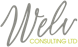 [Speaker Notes: To set the context of the relationship between Social Services and Well-being Act and RISCA – the Social Services and Well-being Act brought with it an assessment model that you can see on the screen now which are the five circles on the left hand side, a lot of assessments within social care being referred to as what matters conversations or what matters assessments. If you've heard reference to what matters, it is essentially the assessment of the individual that's being described. And what should be happening is through the assessment process, I'm establishing what the personal circumstances of the individual are, the outcomes of the individual i.e. what are they saying matters to them? But I don't want to then capture the rest of the model in separate boxes I want to make the linkages across to them. 

So when an individual says these are the things that are really important to me, these are what matters to me, this is how I want to be. This is how I want to feel my what matters conversation in my assessment approach then explores okay, so what's stopping that from happening currently? why aren't you able to do the things that you're describing (barriers). Consideration is then given to how much of that you are able to do for yourself? who else can help you? what can you access in the community? We then move on to exploring what the risks are if the individual is not able to do those things that matters to them, if they're not able to feel the way they’re wanting to feel.

That's what I want to be exploring and that's what I want to capture through the care and support assessment. I equally need to be identifying what the care and support needs of the individual are. The Social Services and Well-being Act brought with it an eligibility criteria that is now based on individual care and support needs. So through that assessment, not only am I identifying what the outcomes of the individual are, I'm wanting to identify what the care and support needs of the individual are equally, and I can use the same approach to using the model as I have done for outcomes – I identify the care and support needs, I then explore with the individual and those around and what's stopping that need from being met. How much can they meet the needs themselves? Who can help them? What can they access in the community to meet the need? What's the risk if the need isn't being met. 

All of this information collectively informs the decisions around eligibility. If it's identified that an individual has an eligible care and support need that is then translated into the care and support plan for the individual. The box on the right hand slide of the is a high level description of what the care and support plan needs to capture. This is what then gets passed through to providers. 

As we've just seen, the approach that's just been described around, identify the outcomes, identify the care and support needs, explore with the individual and those around them, what's stopping them, what's helping them, what's the risk if it's not achieved is an approach that providers can equally use when they're undertaking their assessments and formulating plans.]
Personal plans (RISCA)
Steps to achieve the well-being, care and support needs (daily).
How they’ll be supported to achieve their personal outcomes.
How their wants and needs will be supported.
Steps to record risks.
Steps to support taking positive risks.
[Speaker Notes: Once a provider receives the care and support plan, this is where the duties under RISCA kick in in terms of undertaking your assessments and developing the personal plan. RISCA is clear that the personal plan needs to include the individual's personal outcomes, an understanding of their care and support needs, what their personal preferences are about how they want their needs to be met and their outcomes achieved? What are the risks or the challenges identified for the individual and is there a need to consider specialist assessments that have been undertaken or need to be undertaken?


Think of it as the care and support plan essentially describes to you What needs to happen and why while the personal plan is taking that a step further in terms of now getting into the detail of how we are going to be able to do that.

What you can see in the grey box is a summary of what then gets put into the personal plan for the individual. Remembering the principles we described earlier should be underpinning the approach by which the plans are developed.]
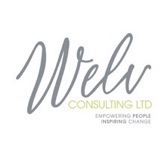 Identifying care and support needs
Wants
Services
Activities
Interventions
Preferences
Care and support needs
Needs
What matters (outcomes)
Risks
Fixer
Facilitator
[Speaker Notes: Whilst this slide looks quite busy what it is doing is focusing in on is what do we need to be capturing through the assessment and the planning process.

Now the words we often hear used in practice will be the words ‘wants and ‘needs’ spoken by everybody around the individual, and sometimes the individual might be using those words, for example What I want you to do for me is this / What I need you to give me is/ What you need to do for my mum is/ What we want you to do is call in four times a day to provide care/ What we want you to do is stop the child from being exposed to risk/ What we need you to give the child is a stable placement. 

Quite often the words ‘wants’ and ‘needs’ have been used to describe services, activities, interventions, things that are done ‘to’ the individual. But what we need to be understanding and describing is what the actual care and support needs of the individual are and not the service requirement or the intervention that's required.

This is where some of the generic jargon terminology starts to come in e.g. the care and support need will be described as ‘the person has needs in relation to their personal care’ or ‘the person needs help with their medication’ or ‘the person needs support to be able to socialise’ – we fall into that habit of describing what it is we think we need to provide. Whereas really describing care and support needs through the lens of why do they need something in the first place is far more helpful. So when describing care and support needs, don't think what is it they need instead think about Why do they need it? For example if we’re writing that someone needs help with personal care, what's the personal care they need and why do they need it? Is it because they're prone to UTI so we need to make sure that they're clean and they're kept clean. Is it because they're they're prone to pressure sores so we need to keep them clean. Is it the care and support need is in relation to managing their emotional needs, managing some of that self regulation due to trauma that they've experienced previously.

Is their need for support around medication because their dexterity in their fingers doesn't help them to be able to pop tablets out of blister packs or is it because they forget to take it because they've got memory challenges? So care and support these needs describe the reason why somebody needs the support as opposed to what it is they need. And I have to combine that with what matters to the person, what are the outcomes they're saying are important to them and what are the risks that are being identified for the individual?


Remembering the principle of positive risk taking. So my assessments and plans need to encompass what's within this blue line. And the more we're able to describe it through this lens, the better chance we've got of moving from being fixers to facilitators of people's well-being on their lived experiences.]
Principles for practice
Voice, choice and control
Co-production
Focus on outcomes(what matters)
Strengths-based
Positive risk-taking
Proportionate
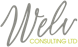 [Speaker Notes: So again, we can see where the principles for practice lend themselves nicely and need to underpin the approaches, the practice, the steps, the parts of the process that we should be following.]
Exercise: how the principles work in practice
In your groups share how the principles are seen, heard and felt in the practice and culture of your organisation
Voice, choice and control
Co-production
Focus on outcomes(what matters)
Strengths-based
Positive risk-taking
Proportionate
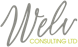 [Speaker Notes: Taking some time to reflect on the input that has been shared in discussions either by yourself or in groups, considering the principles of practice that you can see on the screen, share with each other those experiences of where you have seen those principles in practice. What do you hear when services and support is being provided that gives you the reassurance that that is the practice and the culture of your organisation? Maybe it's a case of what you see recorded or written down in the paperwork that needs to be produced

Do some reflection on how well you are delivering on the principles – trying to take a strengths based approach, Start the conversation/ reflection with identifying the bits you know we do well, the things we're confident with, and this is how we know we do them well. This is how we know we do them well. 

So take about 15-20 minutes in your groups to really unpick what this looks like, what it sounds like within your organisations. Share the examples of where it's working well, Share the examples of where you're reflecting, where are there areas a bit more or something different could be done.]
Person-centred practice in your setting
Key elements:
statement of purpose

information guide

suitability of service to meet individual needs

assessments and personal plans

standards of care and support

inspection framework focused on well-being outcomes.
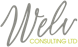 [Speaker Notes: To summarise the element of person centered practice, making the links across to what we're required to have in place, and again thinking about the lens of quality, some of the key areas in which we can really focus in on are we getting person centered practice right? Do you describe it in your statement of purpose? Is that approach described in the information guides in a way that the individual can understand, almost start to feel what their experiences will be, are we thinking about the care and support needs, the outcomes, the risks? Are we delving deeper and asking the so what question of what the terminology means when we're considering our suitability assessments? When we're developing and producing our assessments and personal plans and undertaking the reviews are we describing our standards of care and support, are we recognising that actually those standards of care and support read right across to the definition of well-being in the Social Services and Well-being Act

And and when it comes to being inspected by Care Inspectorate Wales, they will be focusing in on those well-being outcomes. They will be looking for the evidence of person centered and strengths based practice across all of the aspects of what we're required to provide.]